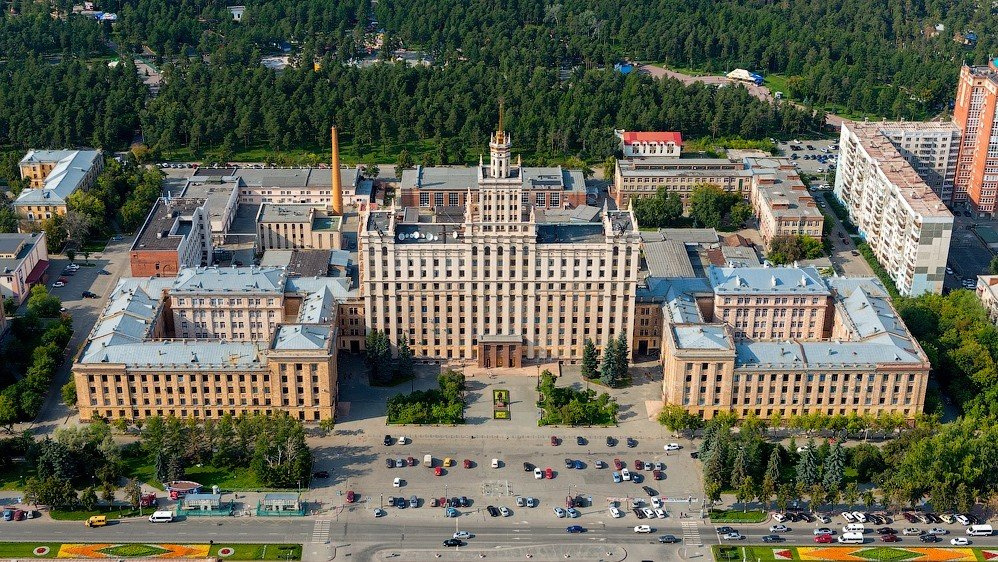 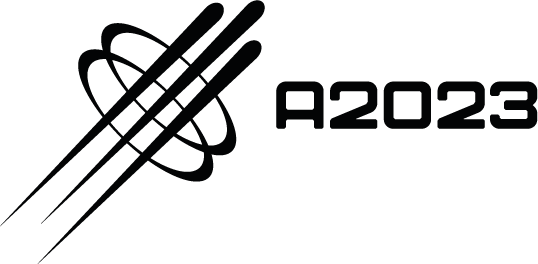 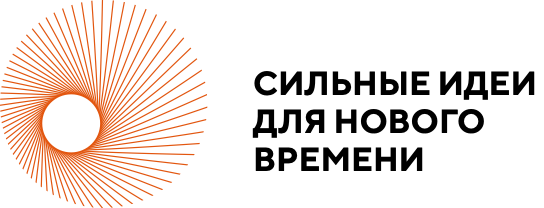 Технологии, которые работают
Наука для  бизнеса
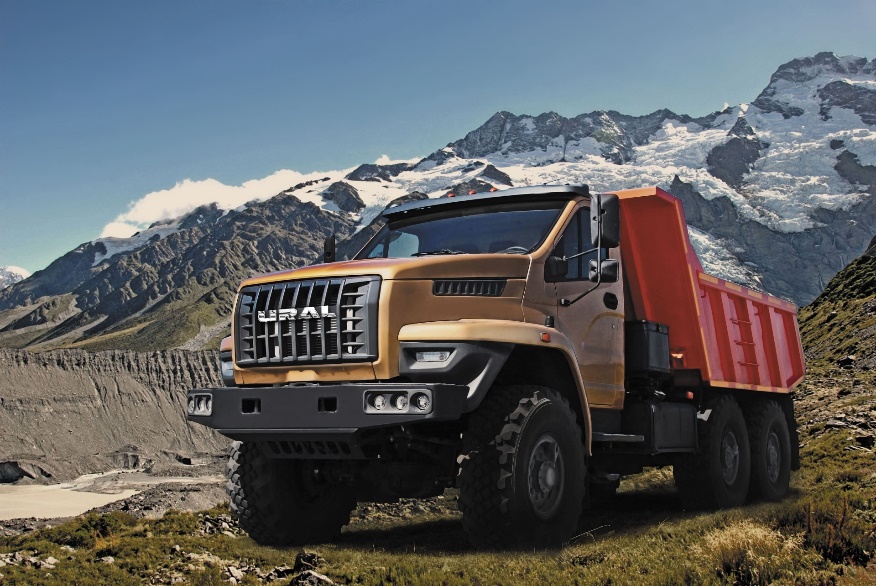 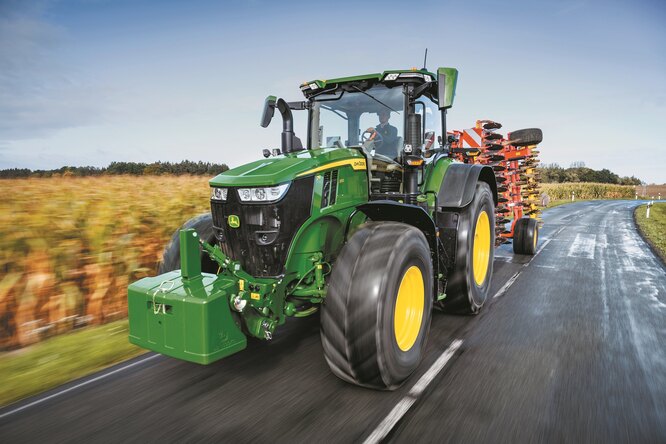 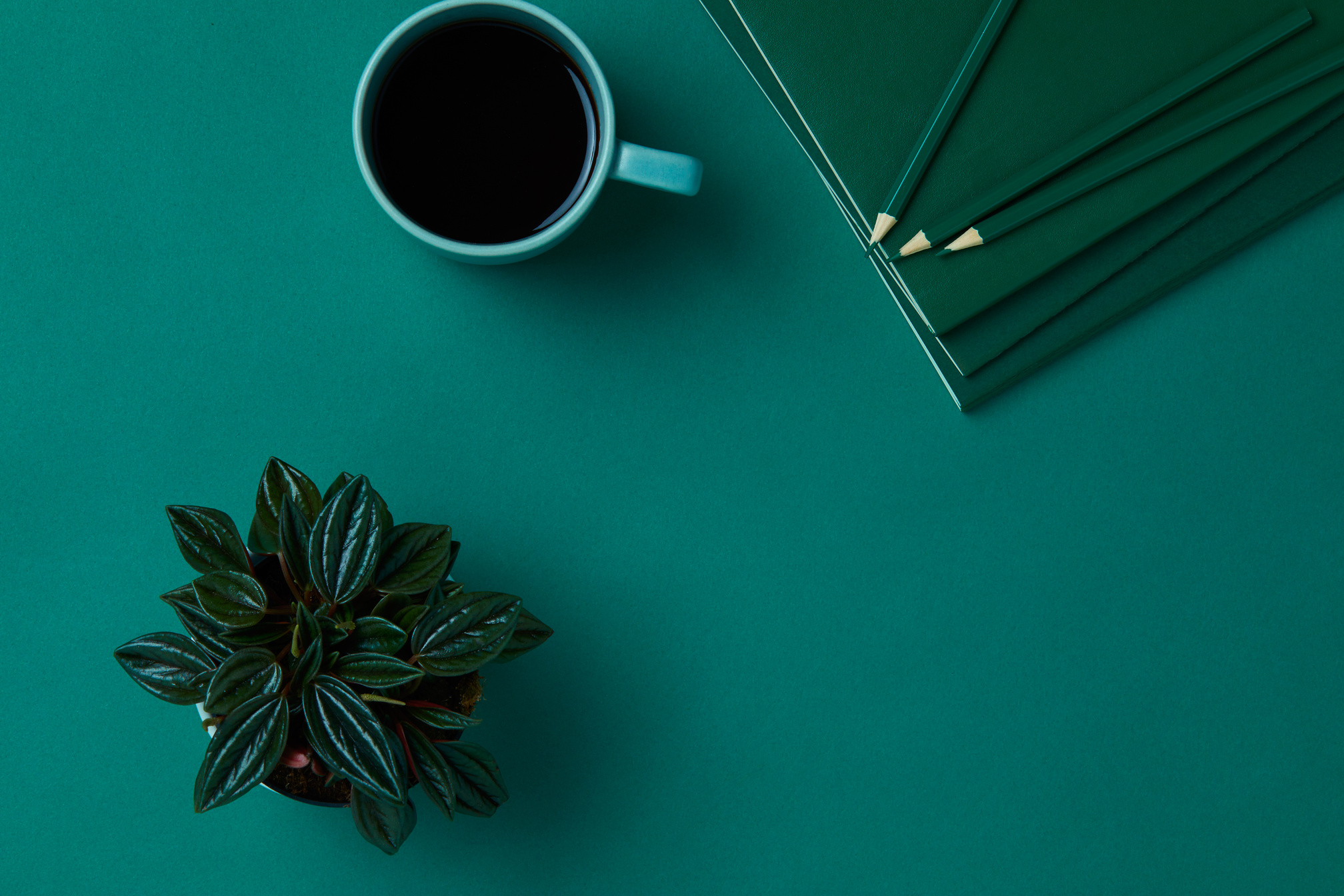 Сервисная модель для технологических  компаний по взаимодействию с Вузами  в рамках научно-исследовательских разработок и конструкторских работ
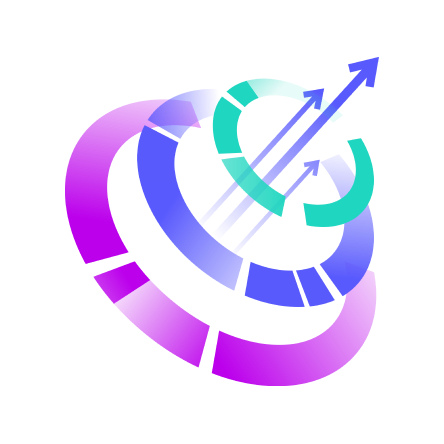 #приборостроение
#реверсивный инжиниринг
#библиотека решений
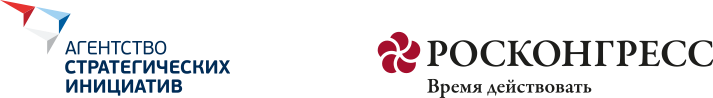 #страну_меняют_люди
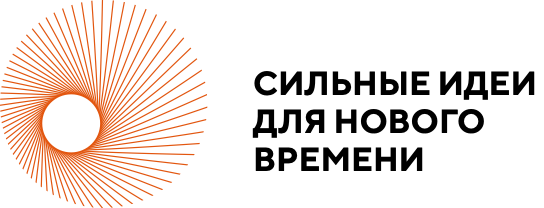 Команда проекта
Инициатор идеи, ключевые участники проекта, зоны ответственности и опыт участников
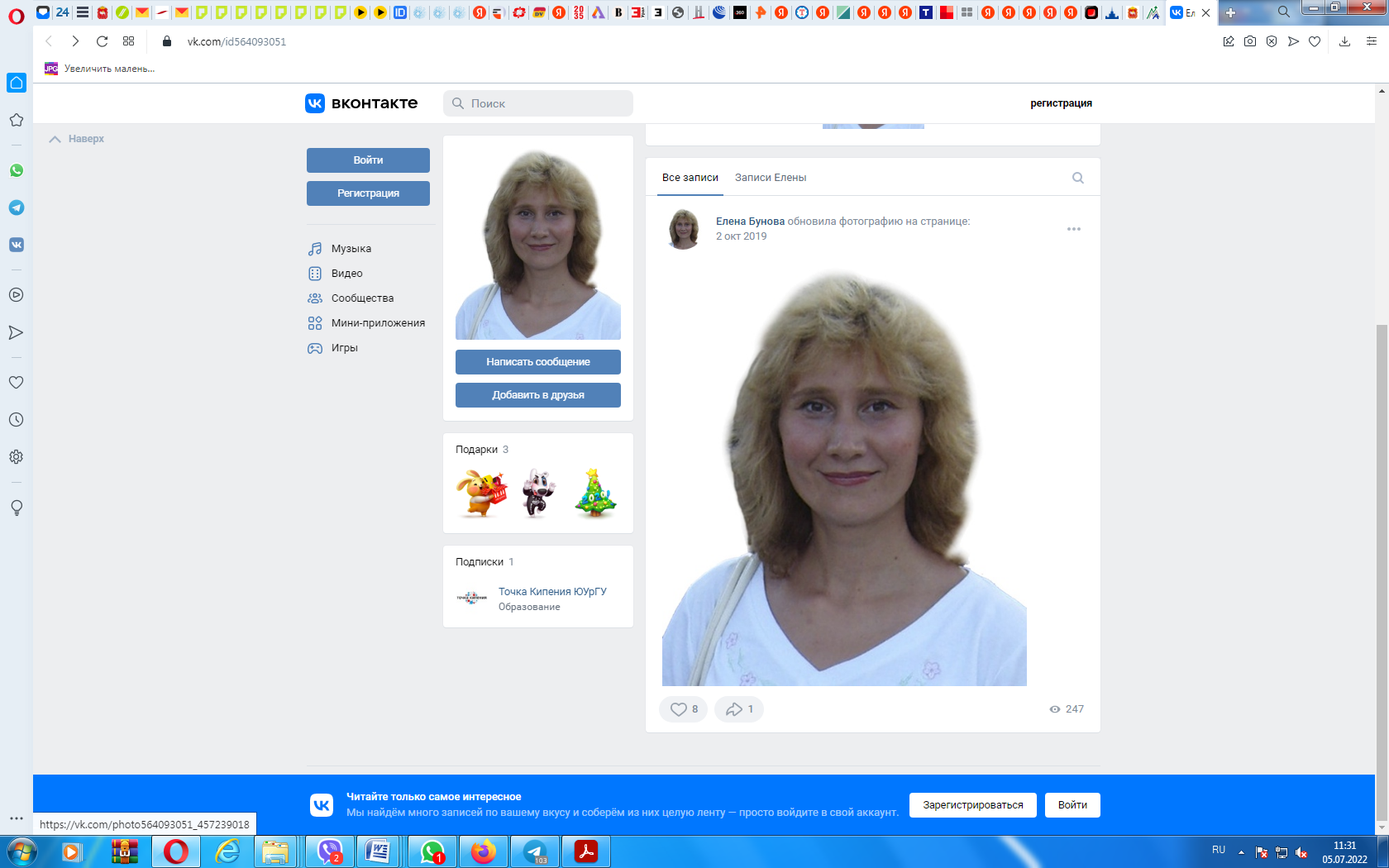 Наталья Огаркова
Елена Бунова
Руководитель проектного офиса по улучшению делового климата Челябинский регион 

Полуфиналист конкурса Лидеры России
Доцент кафедры прикладной математики и программирования
ЮУРГУ

Кандидат технических наук
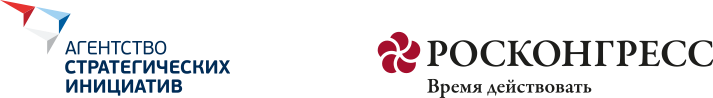 #страну_меняют_люди
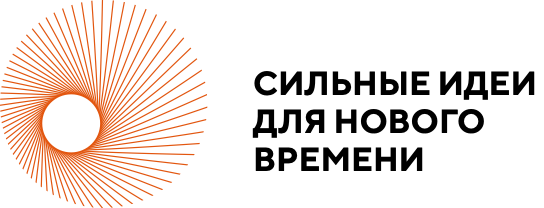 Проблема
Отсутствие регулируемого и оперативного взаимодействия технологических компаний, вузов для быстрого решения запросов бизнеса
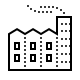 ПРОМЫШЛЕННЫЕ ПРЕДПРИЯТИЯ
Биржы импортозамещения  работают по принципу  смены поставщиков, а не кооперации с целью создания законченного технологичного цикла по производству конечного продукта внутри страны 

Риск замены одних внешних поставщиков на другие с учетом переориентации на новые рынки не снимает угрозы зависимости, так как любое изменение внешнеполитической ситуации приведет к разрыву  связей либо манипулятивным действиям с ценой.
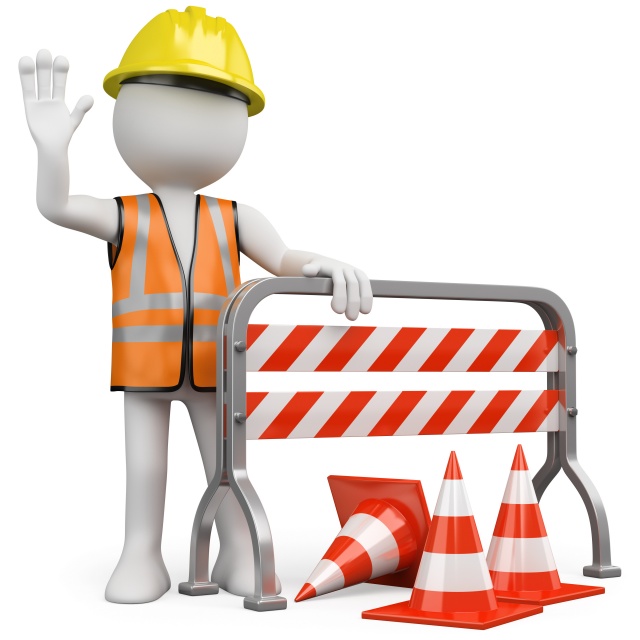 ВУЗ
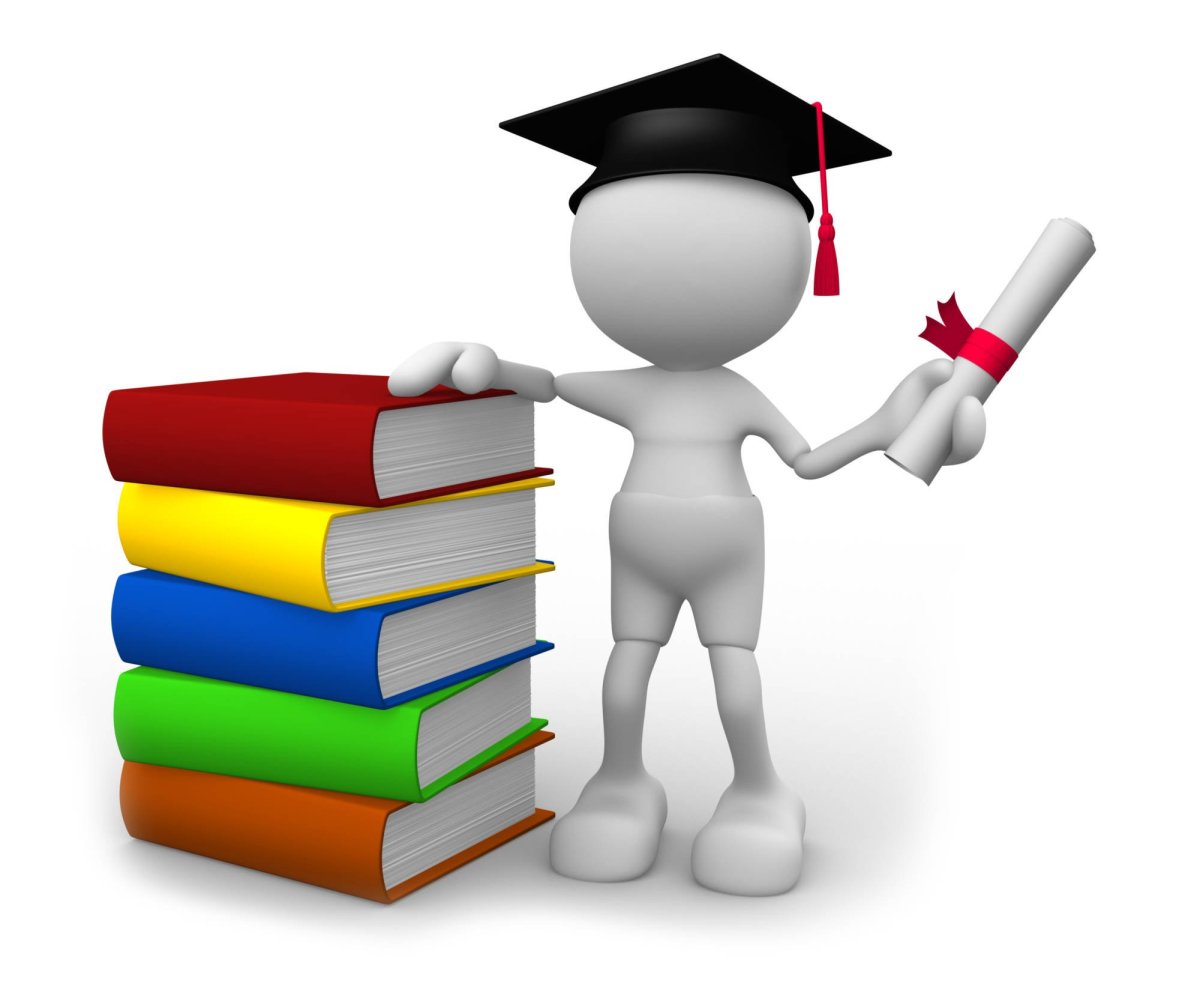 Технологические компании
Низкая востребованность студенческих инновационных  стартапов, отсутствие конгломерации науки и  реального бизнеса
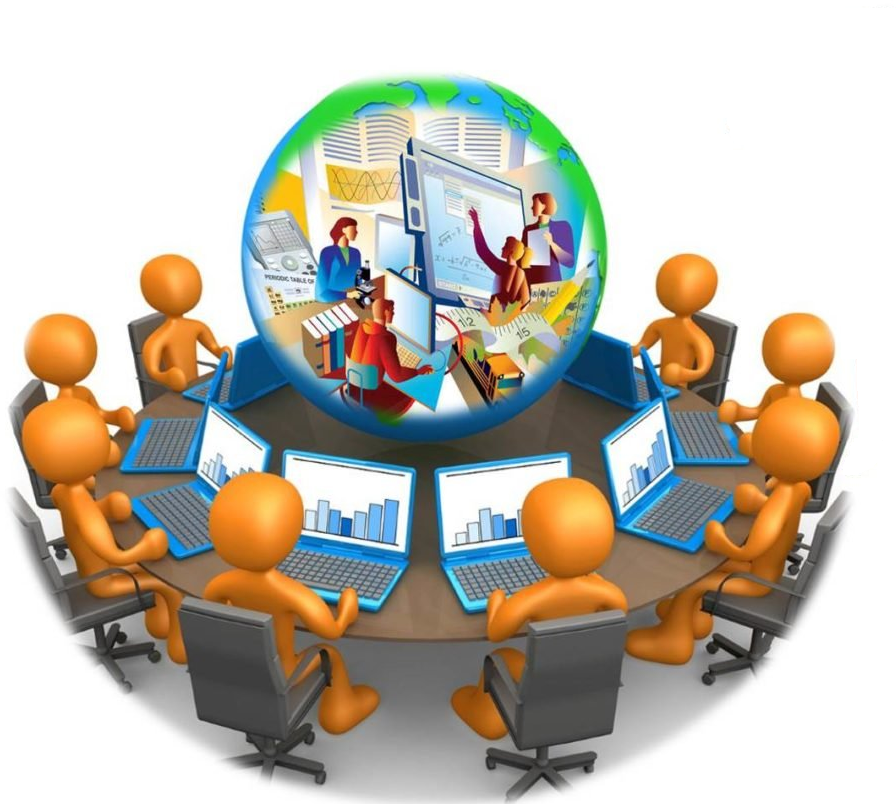 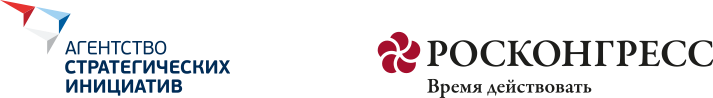 #страну_меняют_люди
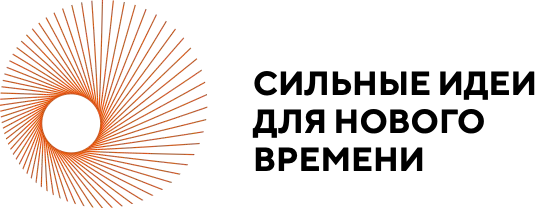 Цель проекта
Объединение технических компетенций ВУЗов и запросов от реального сектора бизнеса для выработки простых, оптимальных решений для промышленного и с/х сектора.
Создание и согласование механизма взаимодействия  в рамках цифровой платформы
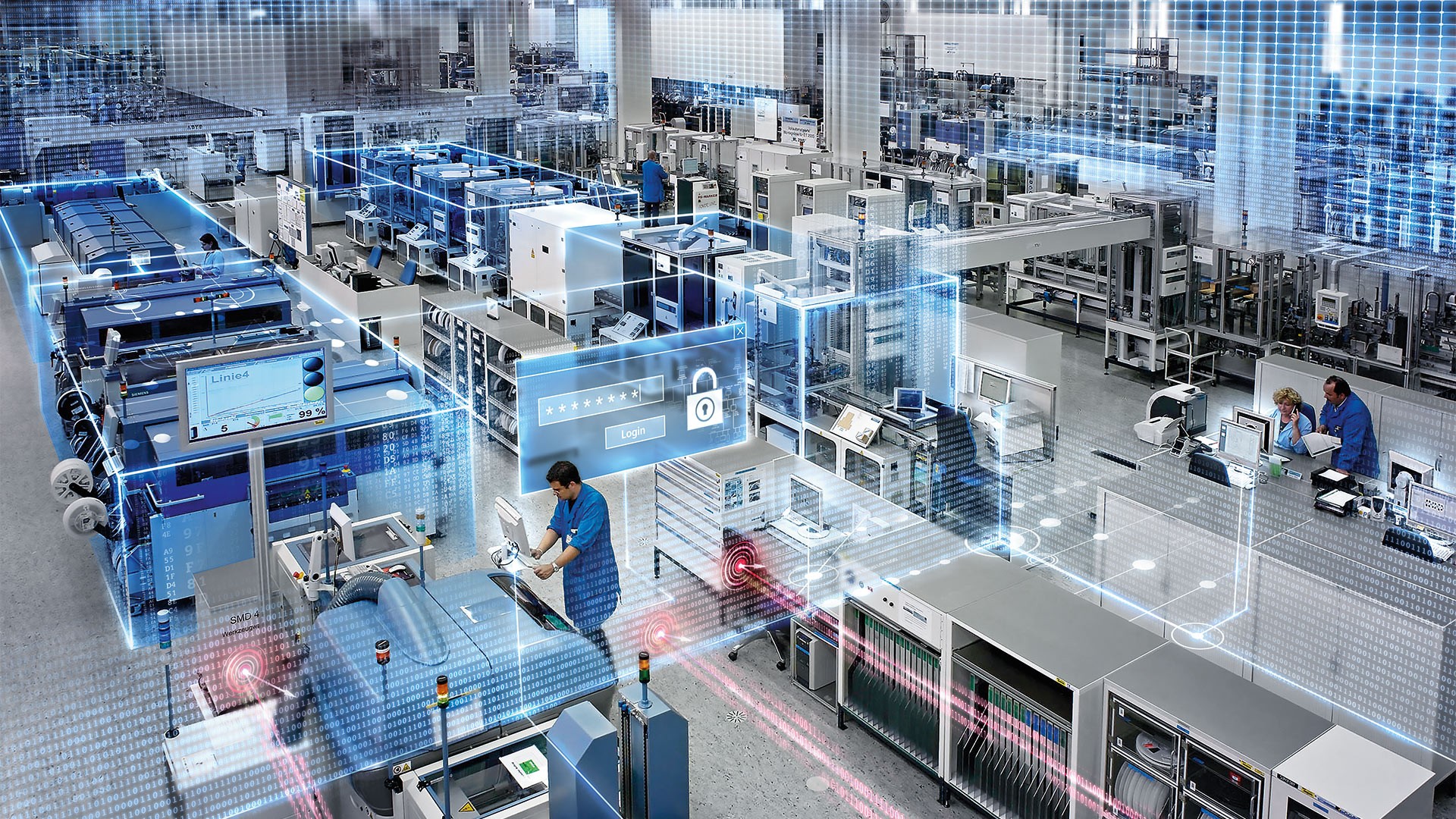 Запрос от бизнеса на разработку через сервисную платформу
Сортировка и интеграция  данных, подбор вуза с ТЗ под запрос
Подписание соглашения Вуза  с бизнесом на разработку
Формирование библиотеки  решений на платформе
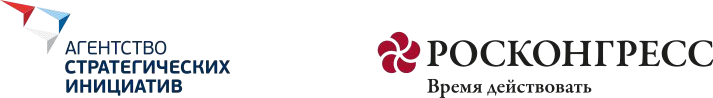 #страну_меняют_люди
Суть проекта
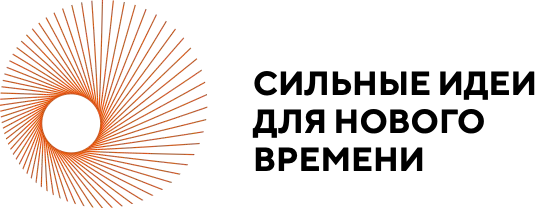 Проект представляет собой разработку сервисной платформы, объединяющей вузы, технологические и инженерные компании для  решения конкретных задач. 
Запрос на разработку через сервисную платформу направляется именно тому вузу, который имеет компетенции и возможности для  быстрого решений, либо задача дробится на составляющие между вузами под контролем технологических компаний.
Преимущества или почему работает?
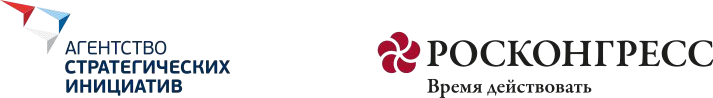 #страну_меняют_люди
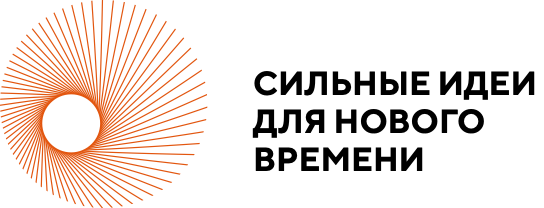 Целевая аудитория
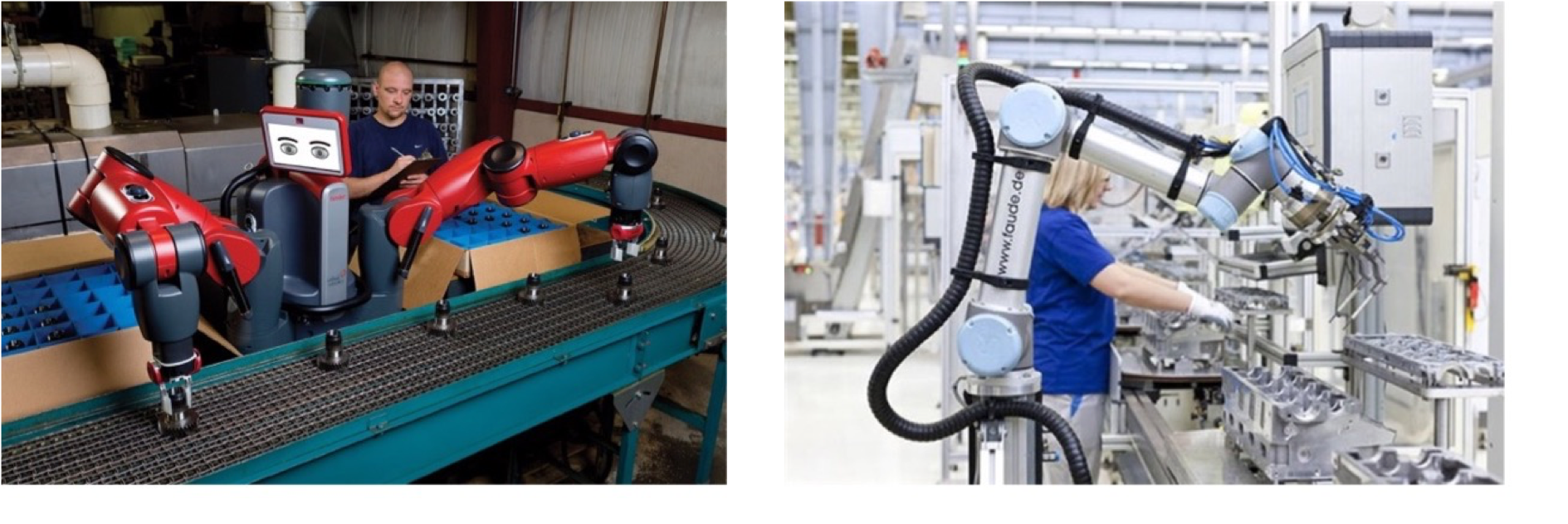 Вузы – дополнительное финансирование, трудоустройство будущих выпускников в реальный сектор, новые компетенции.

Бизнес , промышленные предприятия – возможность продолжить работу в условиях ограничения рынка, произвести импортозамещение в производственном процессе, вводить точные инновационные разработки под заказ.
Инвестор – промышленный партнер

Приоритет в постановке задач Вузам
Участие в экспертной комиссии по принятию финальных решений
Привлечение и взращивание квалифицированных кадров из будущих студентов под решение точечных задач 
Ежегодный доход в качестве комиссионного вознаграждения от работы платформы.
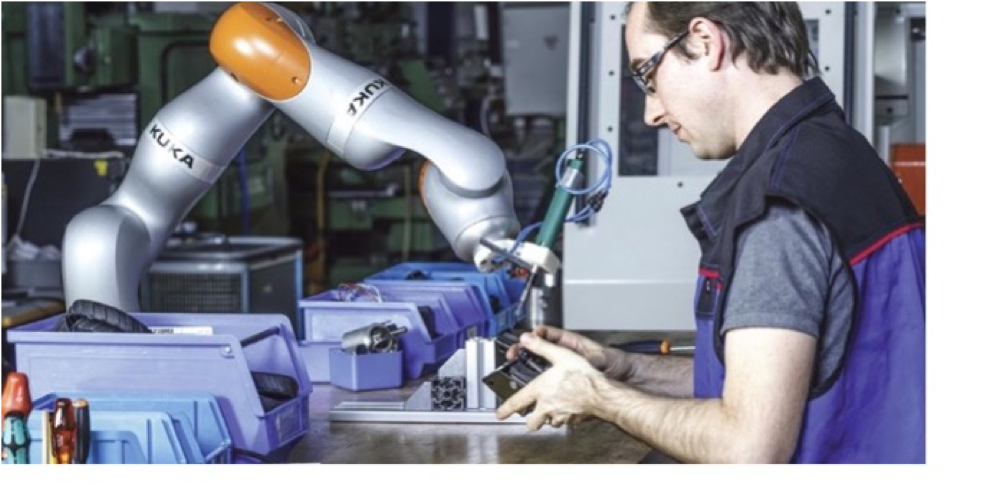 Государство  
 - Создание технологически независимой страны с  производством  основных видов товаров по собственным конкурентным технологиям на собственном оборудовании.
 Сохранение занятости населения 
 Увеличение ВРП
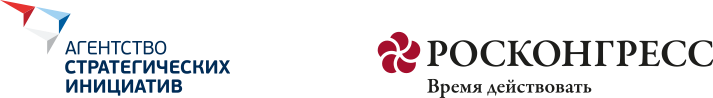 #страну_меняют_люди
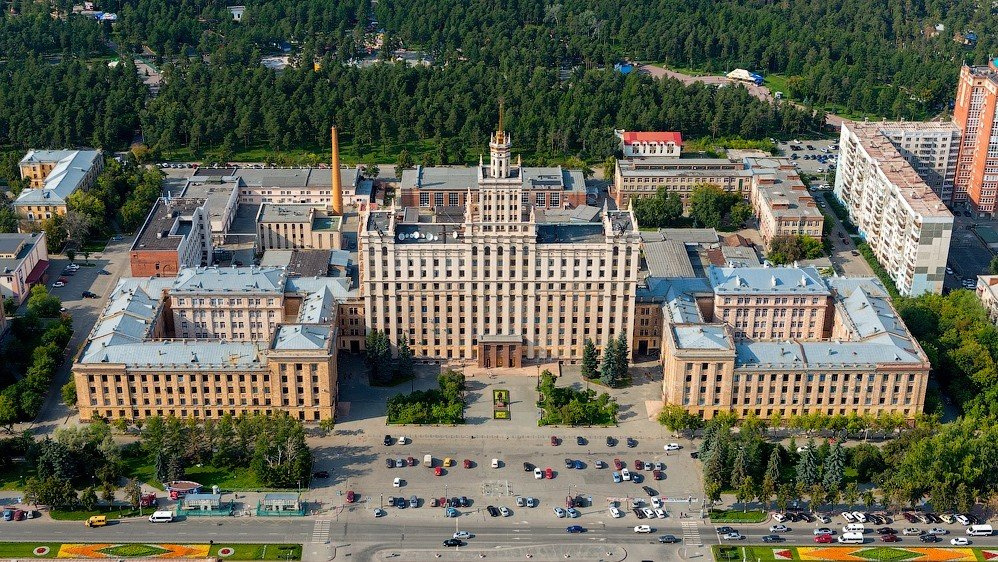 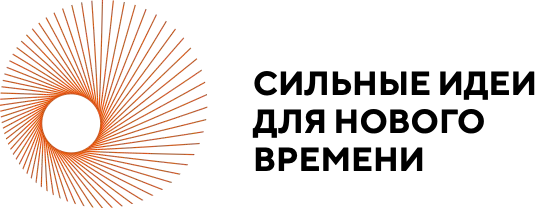 Текущая стадия проекта
Процесс интеграции среди бизнеса и ВУЗа реализован. Разработано 4 проекта за 6 месяцев  ( тепловой датчик для птицефабрики/инкубатор, конструкторские решения по производству шаровых опор, усовершенстовование наконечника рулевой тяги на текущем оборудовании, модификация гидравлического ключа для свинчивания нефтяного сортамента)  
Создан прототип модели на базе Южно-уральского государственного университета ( ЮУрГУ).
Проведено несколько объединяющих совещаний с вузами ( МГУ, СПбГУ, ТГУ) по согласованию схемы  взаимодействия
Осуществлен сбор 16 заявок, к реализации которых приступили  технические университеты
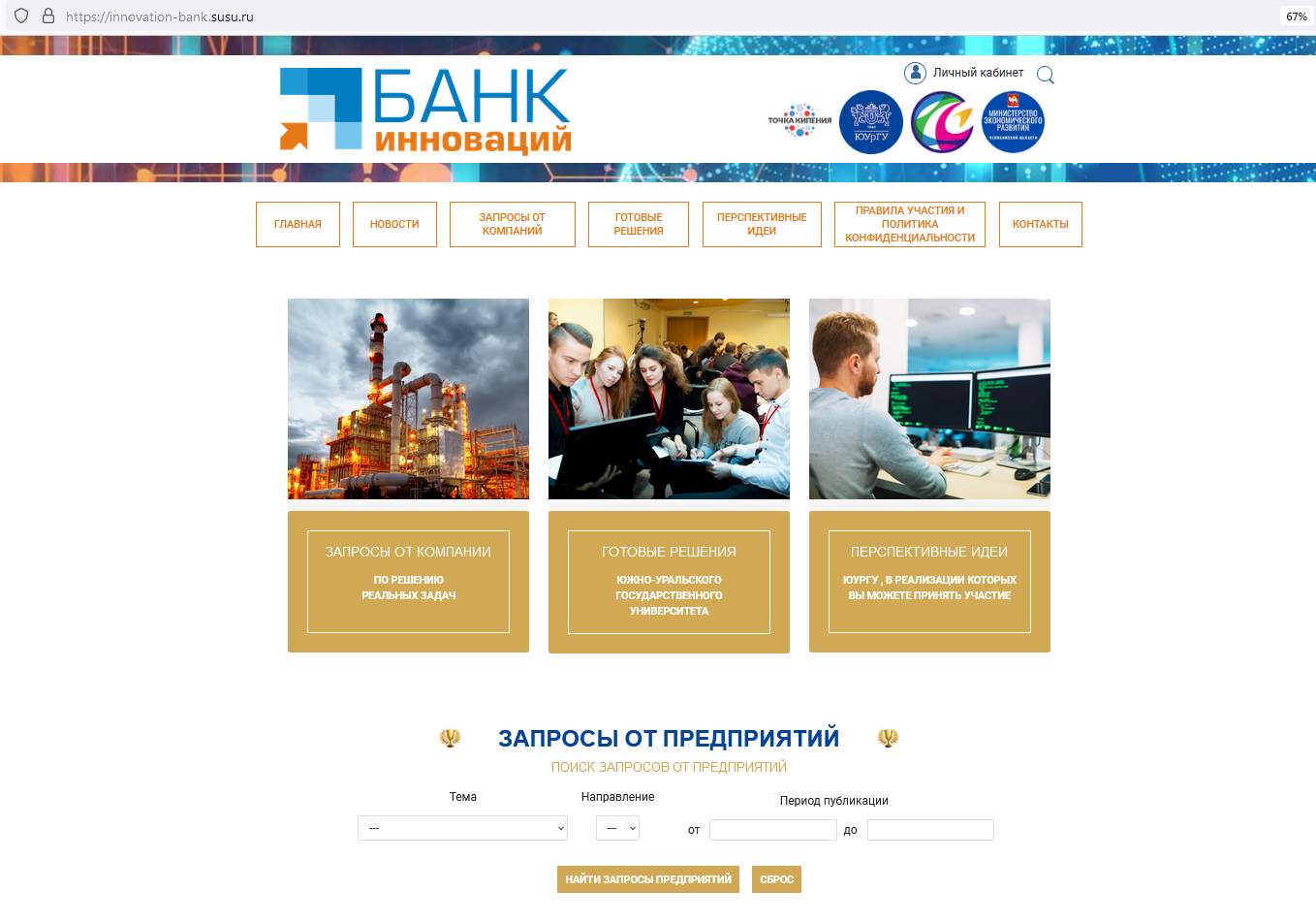 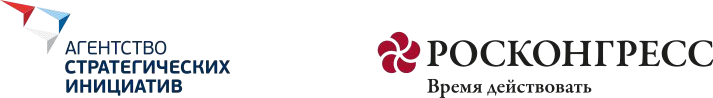 #страну_меняют_люди
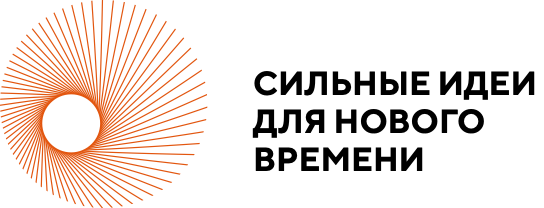 План реализации проекта
Основные этапы и контрольные точки, ведущие к промежуточным и конечным результатам
2023 год
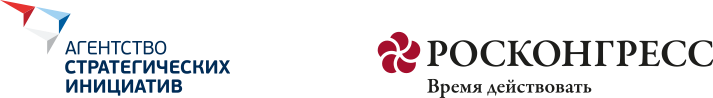 #страну_меняют_люди
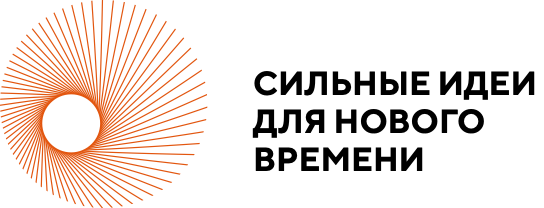 Стоимость проекта
Предварительная стоимостная оценка реализации идеи
1. Создание цифровой платформы  500 т.р. с учетом пилотного проекта    https://innovation-bank.susu.ru/
2. Ежемесячные операционные расходы в размере 240 тыс.рублей (тех поддержка, сопровождение платформы, организация взаимодействия между участниками )


3. Итого до конца 2023 запрос на фин.поддержку в размере 1700 тыс.руб. 

4. Ежемесячные операционные расходы  за 2024 в размере 2880 тыс.руб. покрываются за счет комиссионного дохода платформы ( бизнес оплачивает 1.5% от объема заключенного соглашения с Вузом на разработку ТЗ)
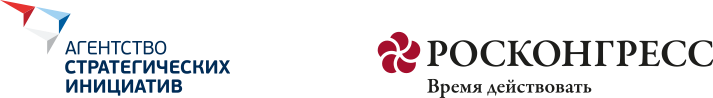 #страну_меняют_люди
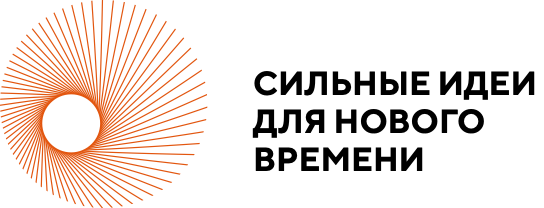 Ресурсное обеспечение
Технологические партнеры
Рынок сбыта
ВУЗЫ
НПК Теко
ФГУП «Приборостроительный 
завод Володина»
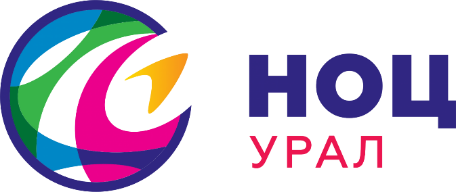 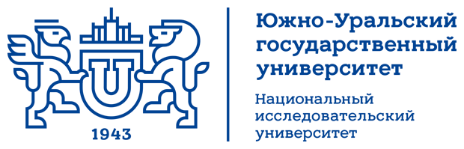 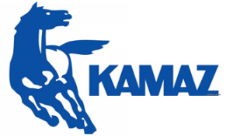 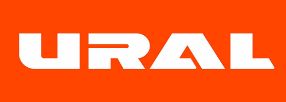 Завод Автоагрегат
НПО   электромеханики
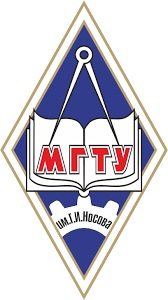 Разработка новых продуктов
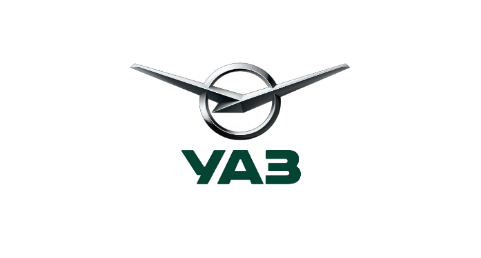 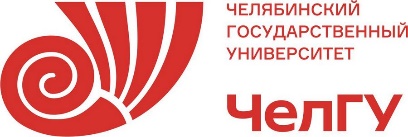 НАУЧНО-ТЕХНОЛОГИЧЕСКОЕ ЯДРО
(цифровое моделирование, реинжиниринг, разработка,
производство и испытание опытных образцов )
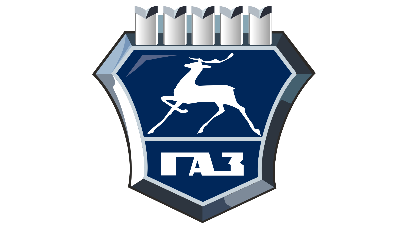 Электромашина
ЗАО ЗМЗ
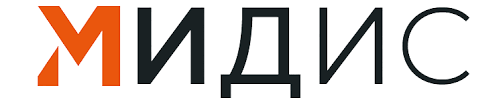 РАЗВИТЫЙ ЭКСПОРТ!!!
Катав-Ивановский приборостроительный
Ресурсное обеспечение
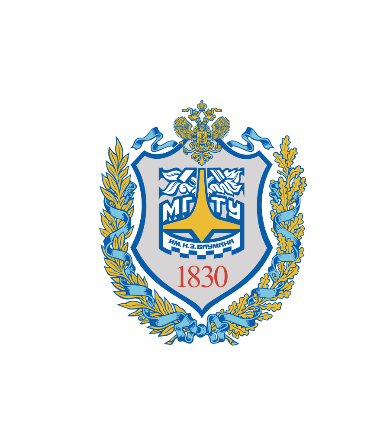 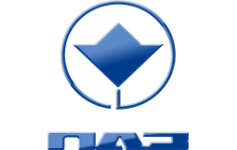 ТНК БВС (Таганрог)
ЯМЗ (Ярославль)
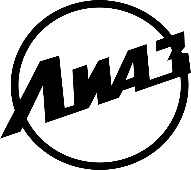 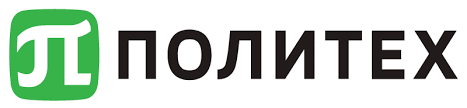 ООО ЭКРАН (Беларусь)
Гост Групп (НТИ)
Новые материалы
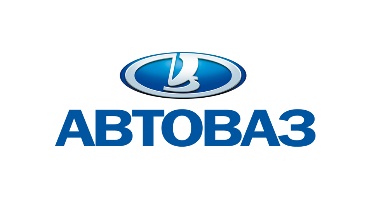 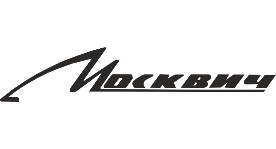 ЦЕПОЧКА от формирования запроса от бизнеса
Стендовые испытания компонентов и системы. Обратная связь. Полный расчет
Библиотека решений
Разработка предложения по срокам предоставления решения и запрос необходимых вводных
Определение
проектных параметров, компетенций
Формирование запроса - техзадания
Изготовление опытных образцов компонентов или конструкторских решений
Согласование. Подписание соглашения. Предоплата 30%  от стоимости
Между Вузами
Бизнес
Вузы
Вуз
Бизнес
Вуз
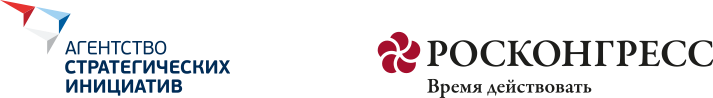 #страну_меняют_люди
ЗАПРОС НА ПОДДЕРЖКУ
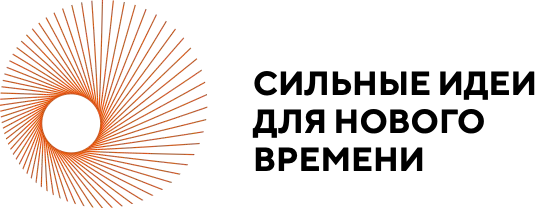 РАЗВИТИЕ ИНФРАСТРУКТУРЫ И СЕРВИСОВ
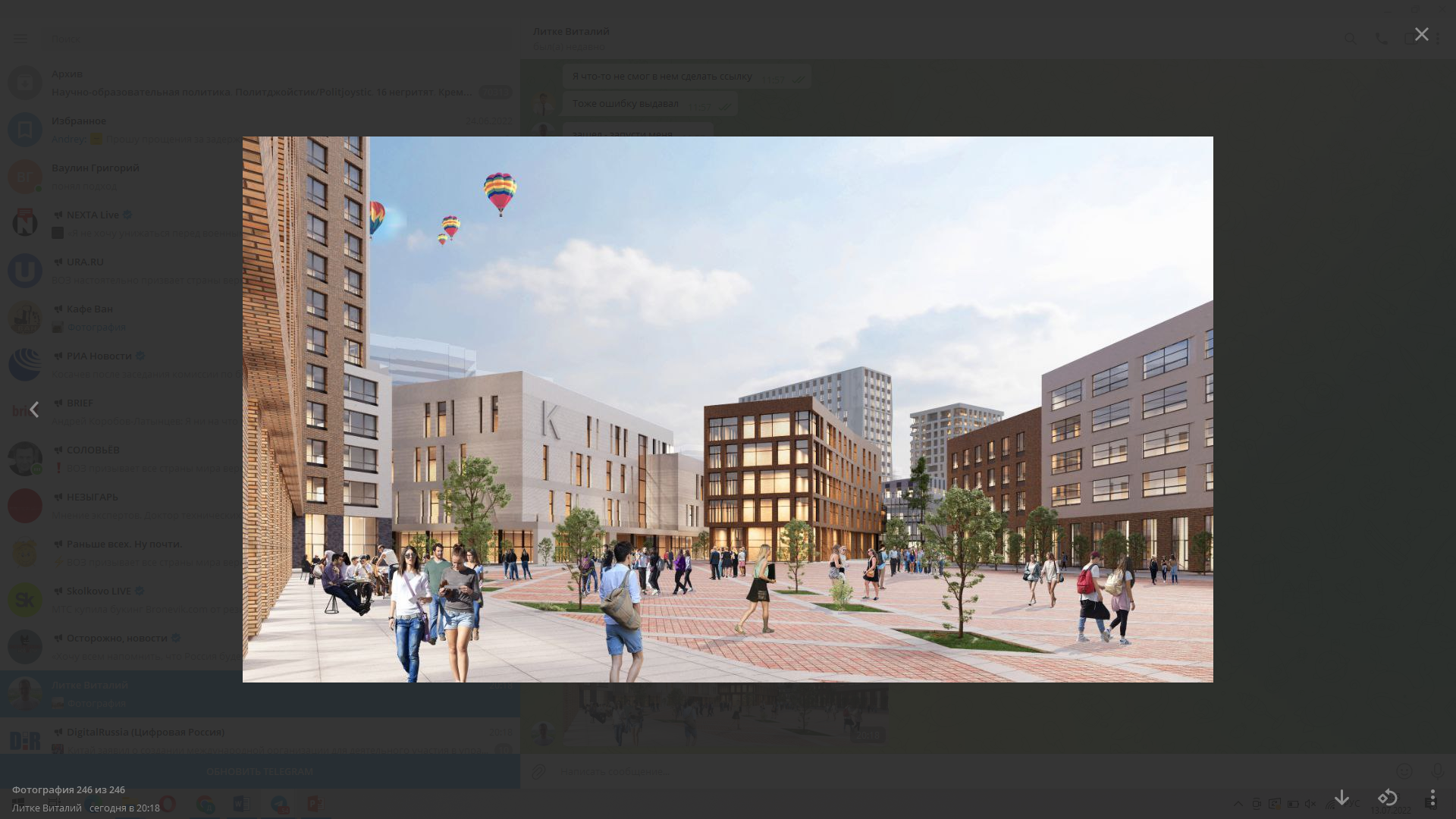 ФИНАНСОВАЯ
Грант в размере 500 тыс.рублей на создание цифровой платформы.
ЭКСПЕРТНАЯ
долгосрочный горизонт планирования и согласование архитектуры модели.
Решение о взаимодействие?
Интеграция компетенций

Формирование ядра цепочки?
Создание на базе платформы интеграционного центра и библиотеки решений.
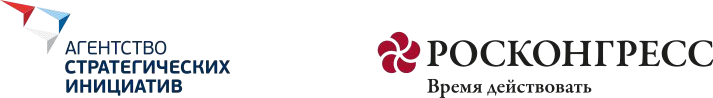 #страну_меняют_люди